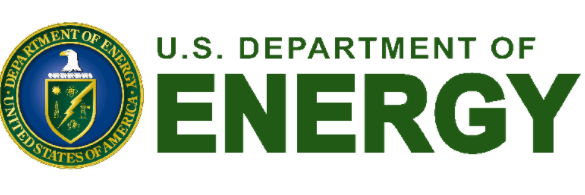 Commercial Buildings Energy Assessment Program
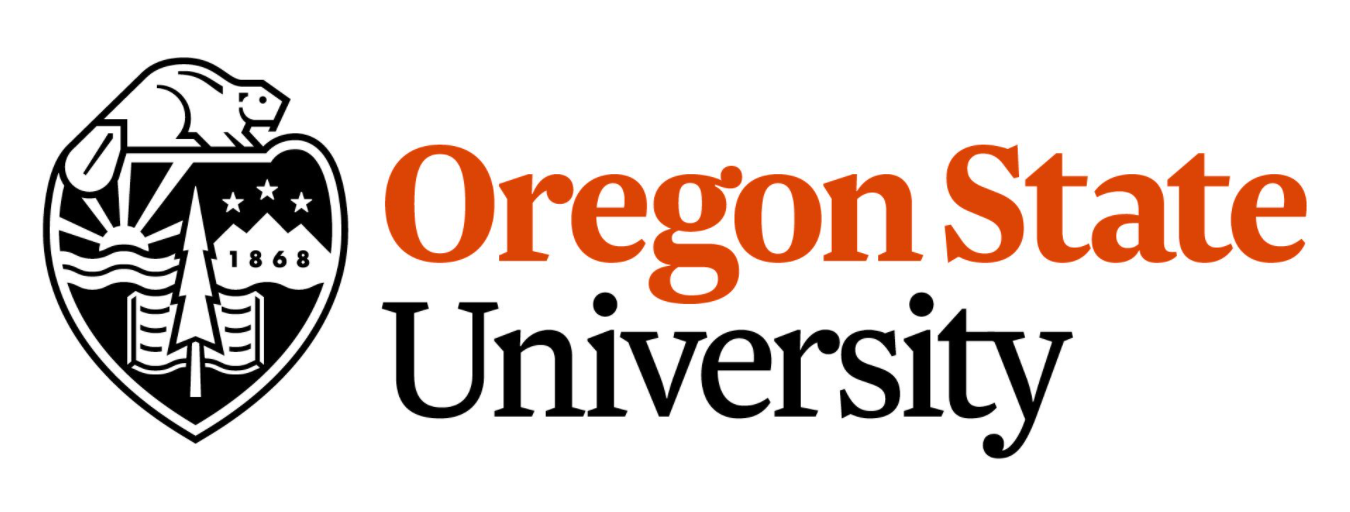 Training Module 1.3
Units Used in Energy Assessments
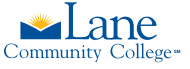 Training Module 1.3 Units and Unit Conversions
1
SI and IP Systems of Units
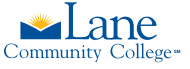 SI – “Metric” System is used in most countries
IP – “Inch-Pound” or English system is generally used in the US

HVAC – Uses a combination of SI and IP systems

Power Units 
	HP or Horsepower
	kW or Kilowatt
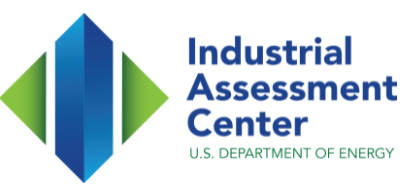 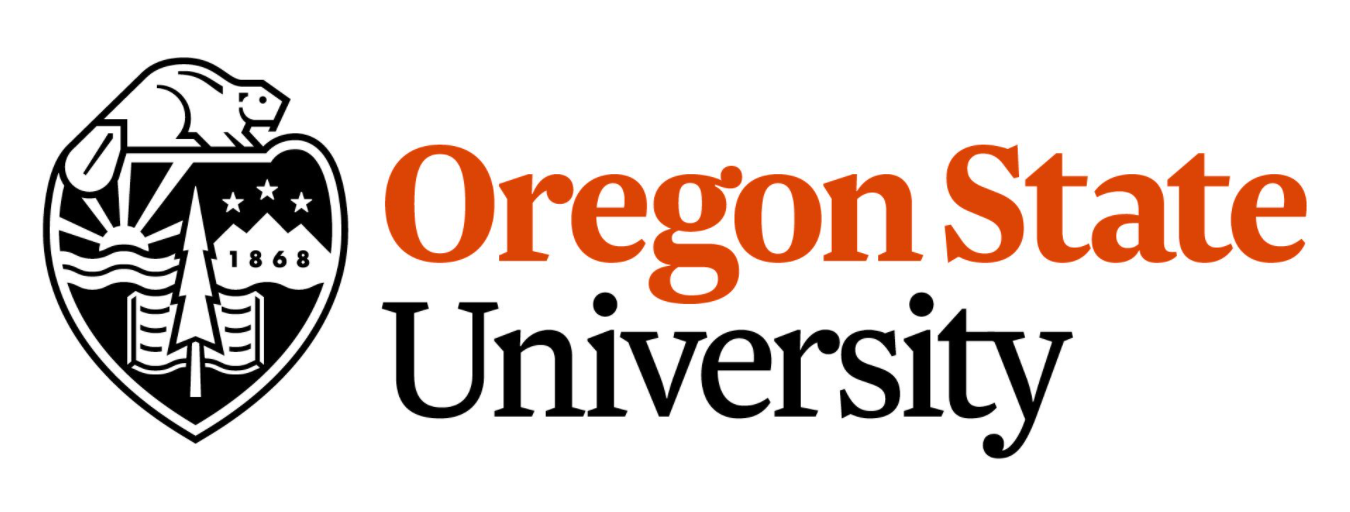 Training Module 1.3 Units and Unit Conversions
2
Converting Units
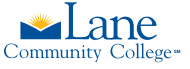 The equivalence between any two units can be written as a ratio.

1 ft = 12 inches


1 ft
12 inches
Equivalencies are referred to as 
Unit Conversions

Examples:
12 inches = 1 ft
60 seconds = 1 minute
60 minutes = I hr
=
1
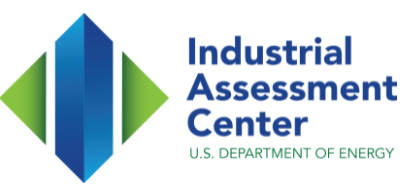 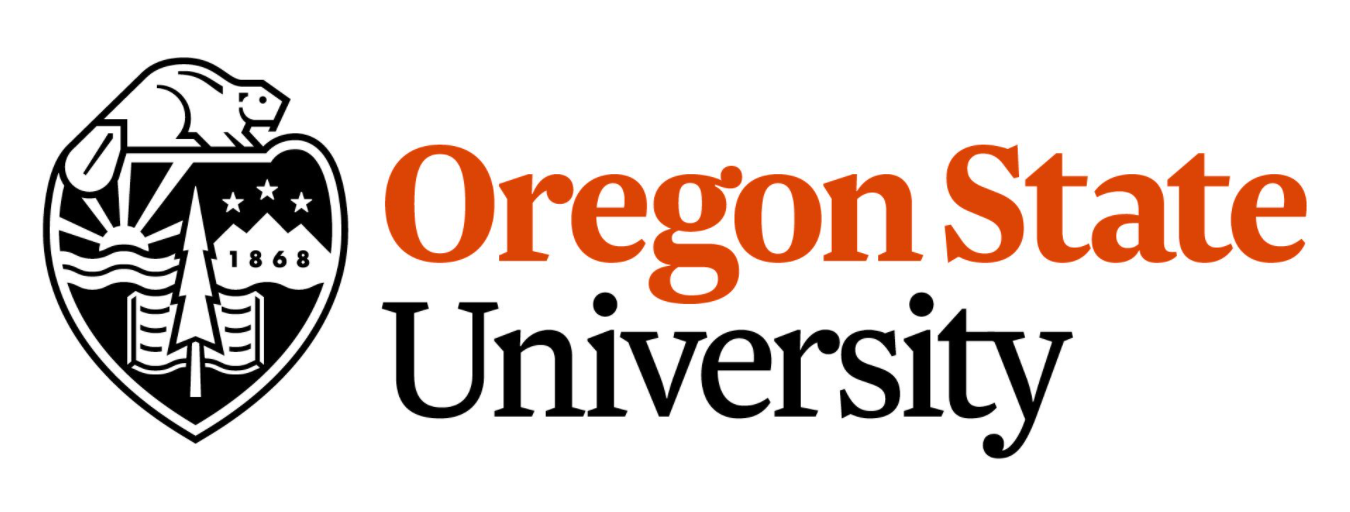 Training Module 1.3 Units and Unit Conversions
3
Converting Units
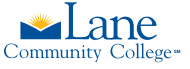 Example:
Find the equivalence for the flow rate of water measured in units of lb/hr and gallons per minute (GPM).

Solution:
Density of water is 62.4 lb/ ft^3 (at 60 deg F)
7.48 gallons = 1 ft^3

1 gallon      =      1 gal      x   60 min         x      1 ft^3               x         62.4 lb       =          500 lb
   minute               min                 hr                  7.48 gal                               ft^3                        hr


Or 1 gpm (water) = 500 lb/hr
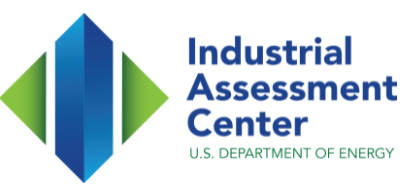 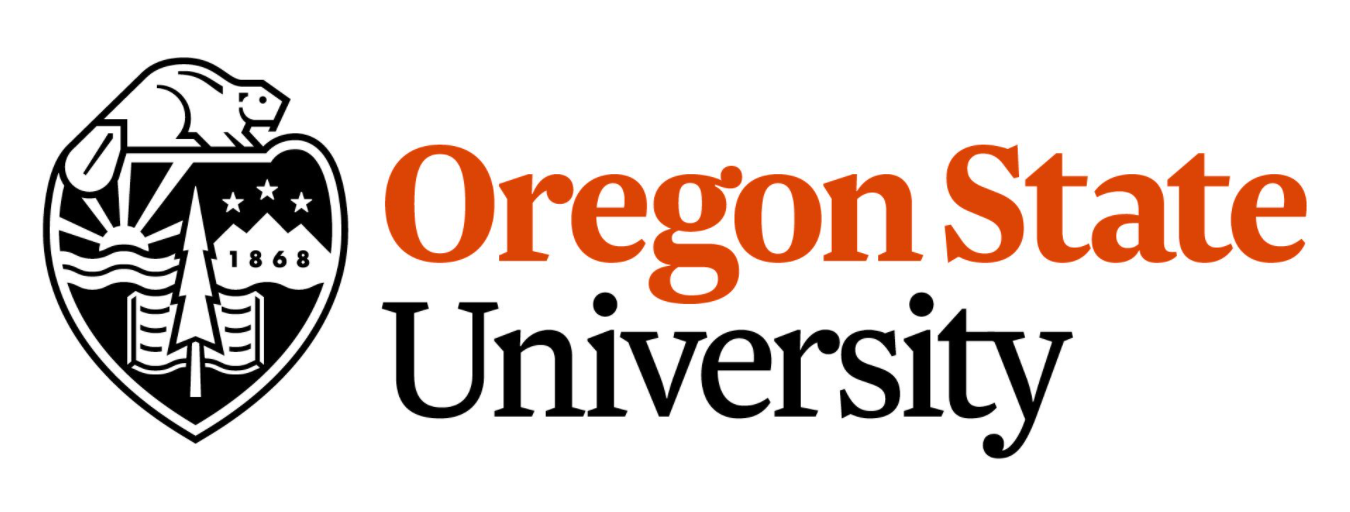 Training Module 1.3 Units and Unit Conversions
4